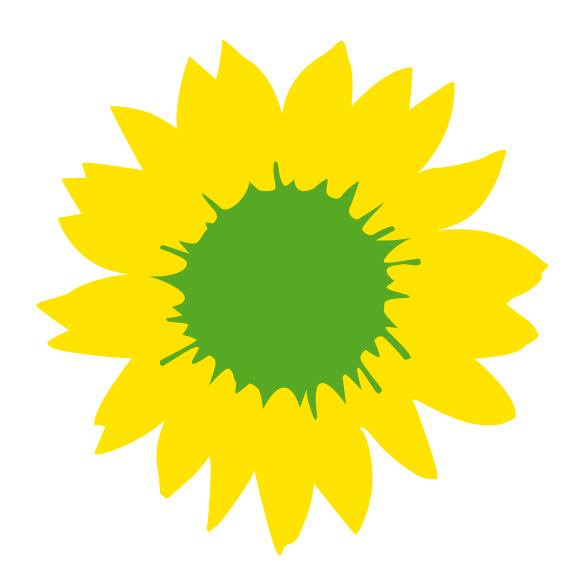 Zahlen und Faktenzu Europas Migrationsströmen
Zusammenstellung des Ortsverbandes Dinslaken Bündnis’90/Die Grünen
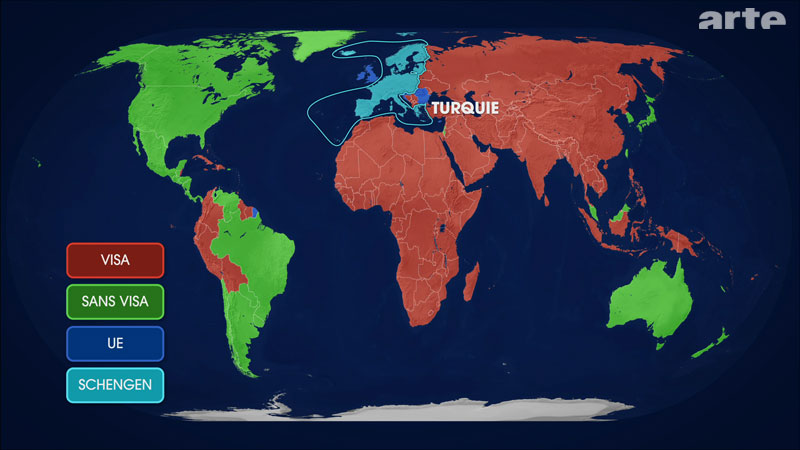 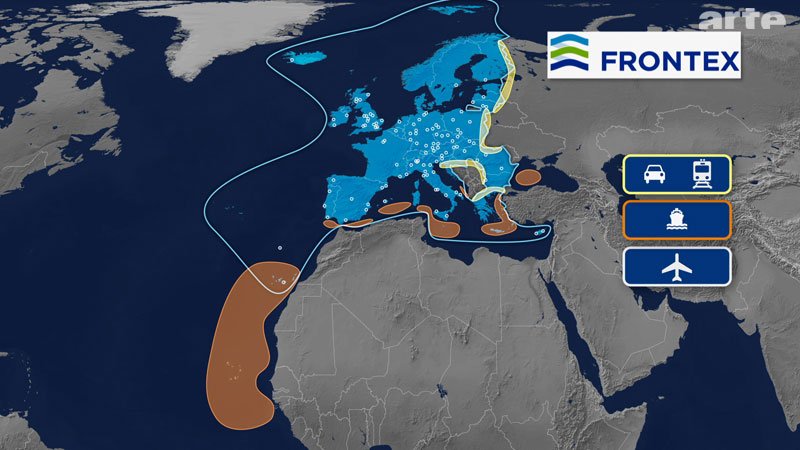 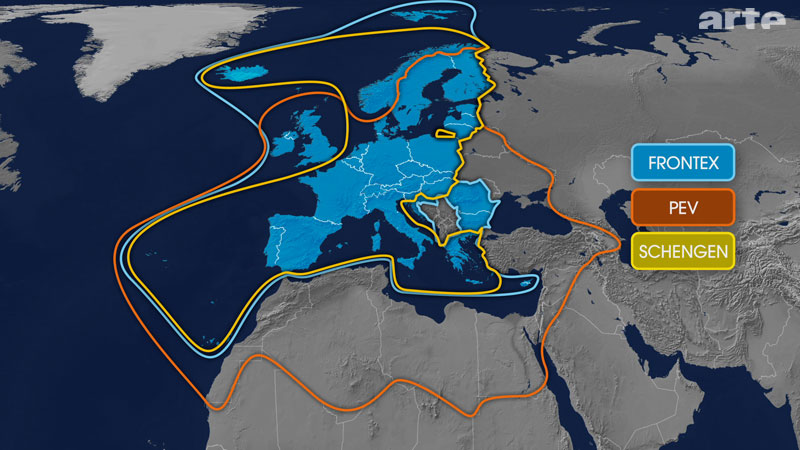 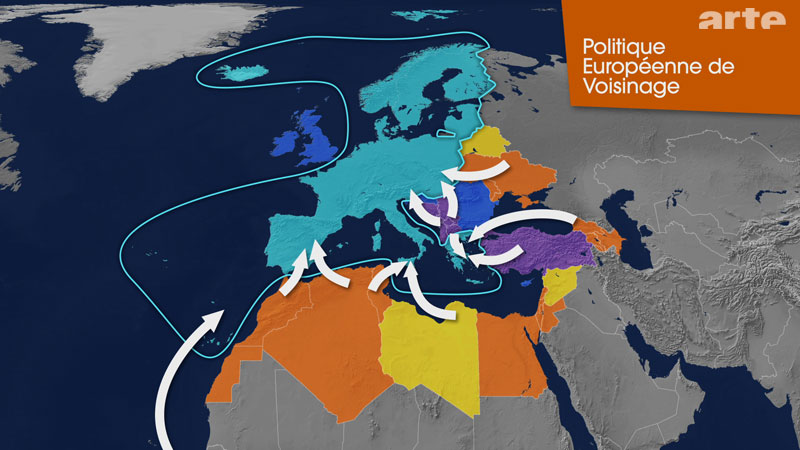 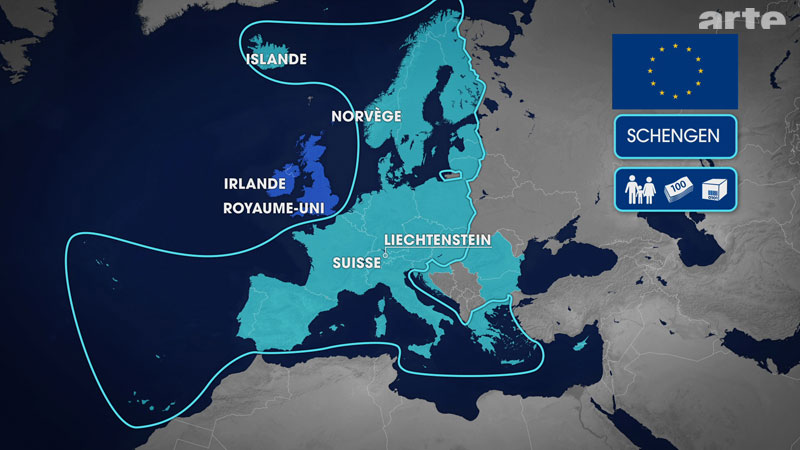 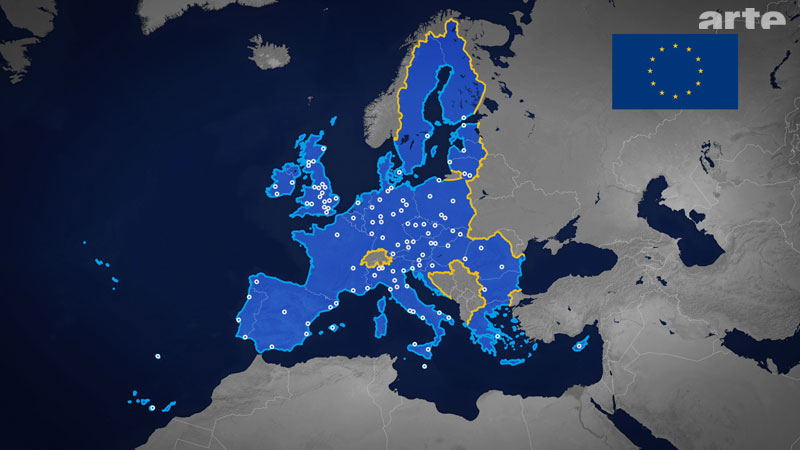 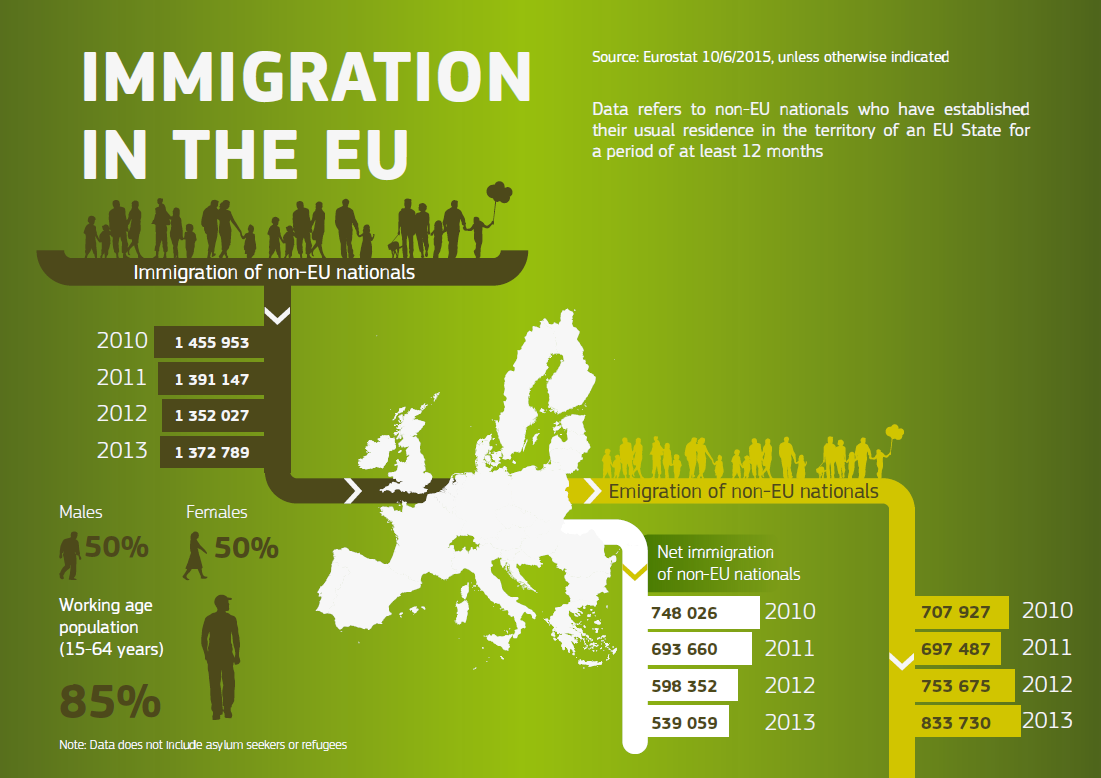 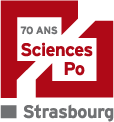 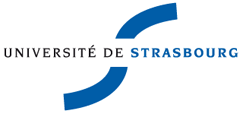 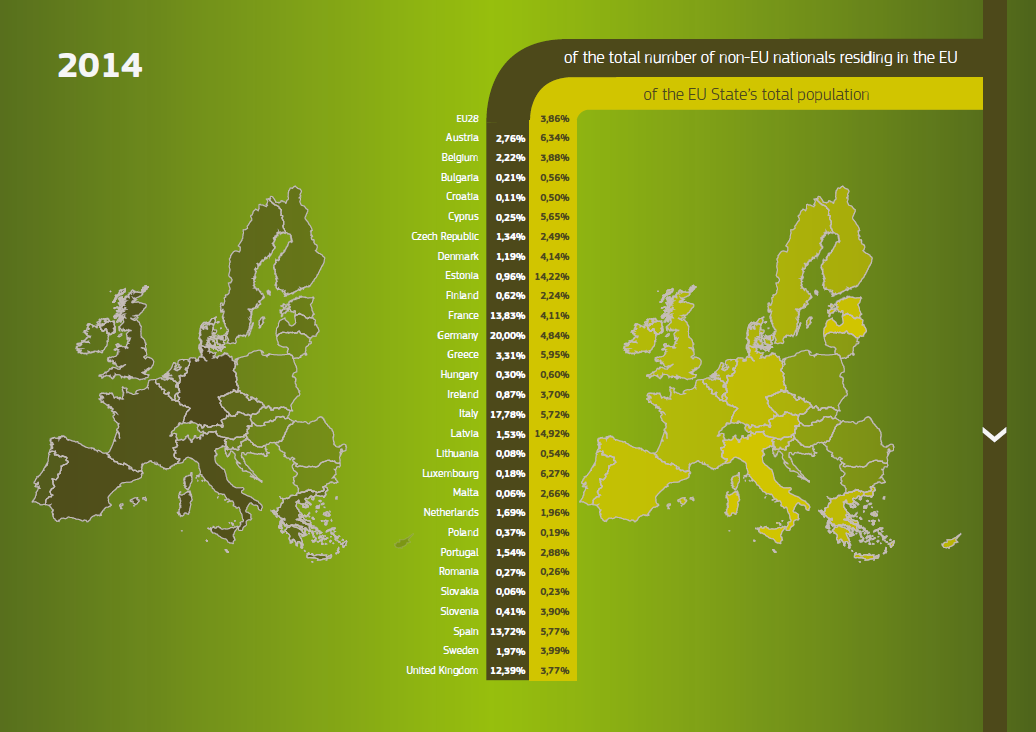 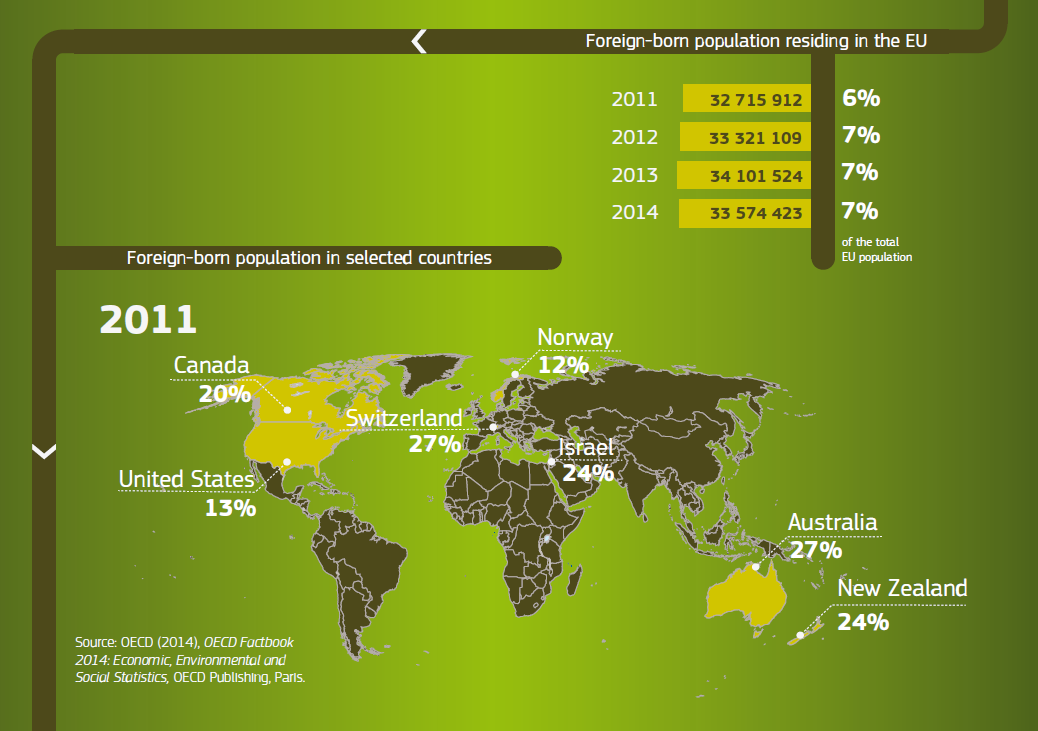 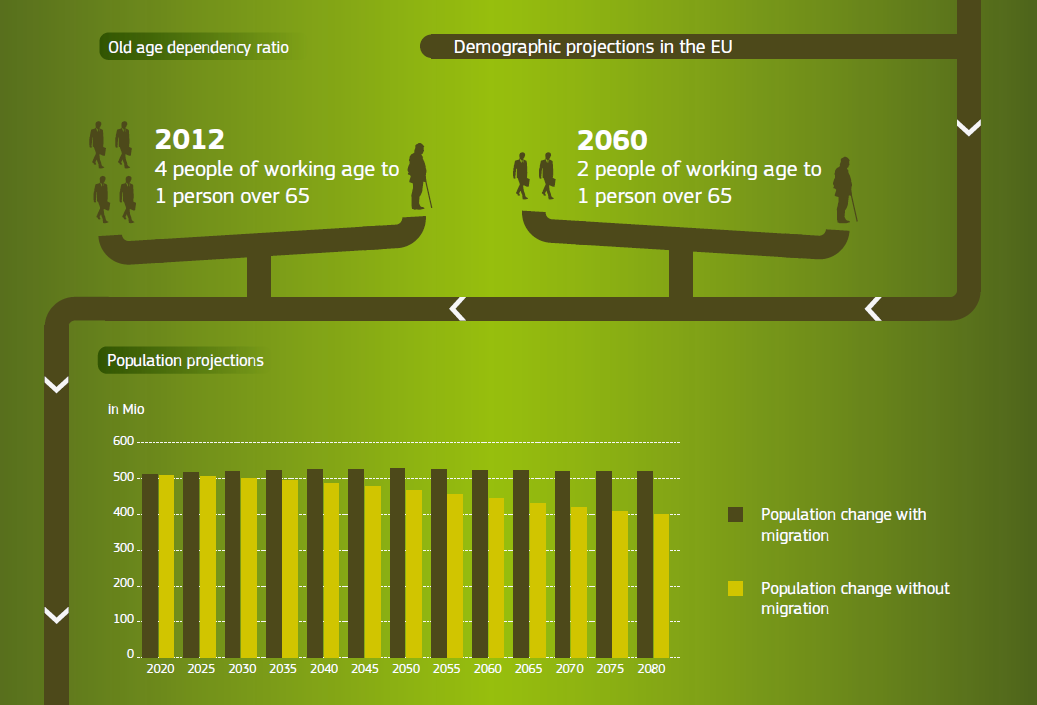 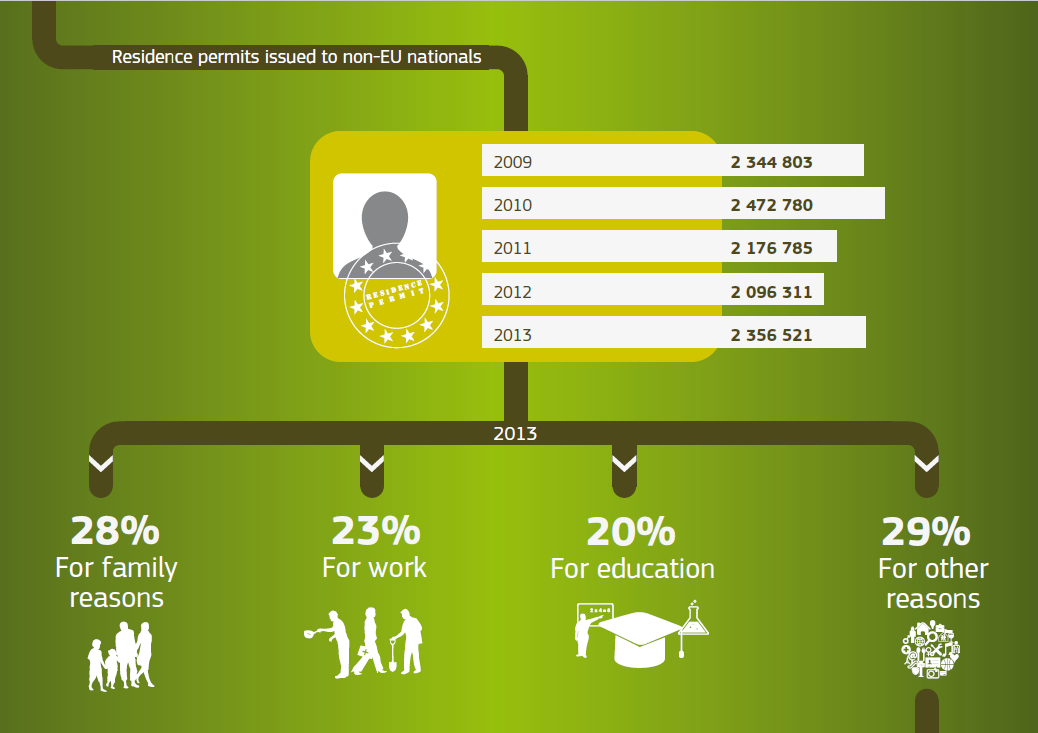 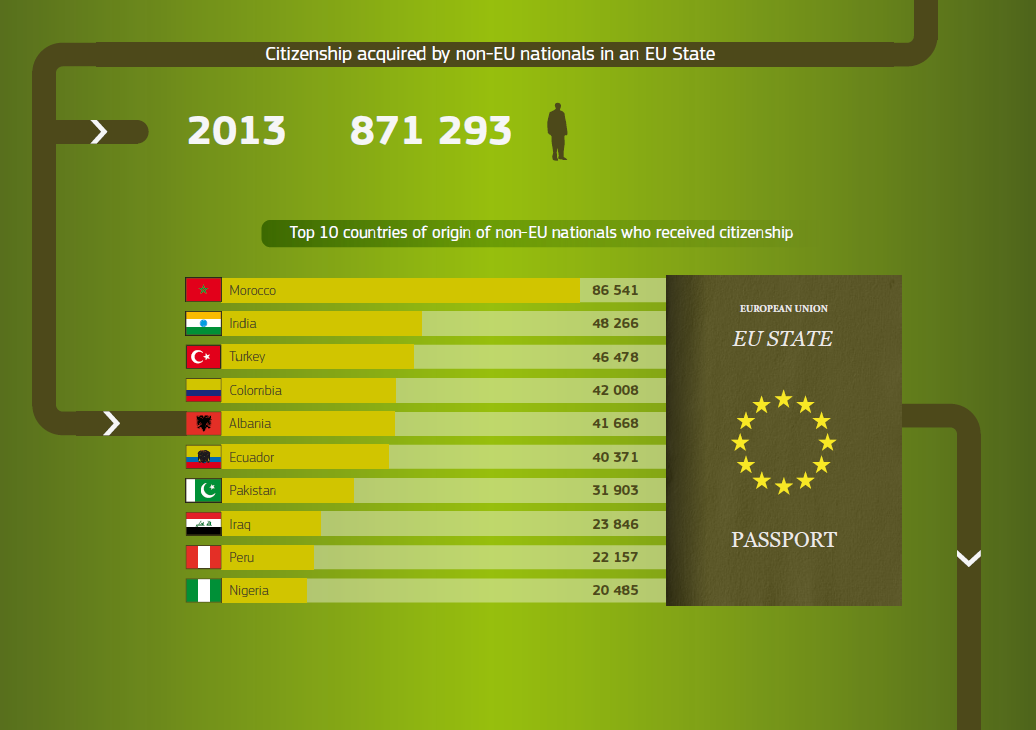 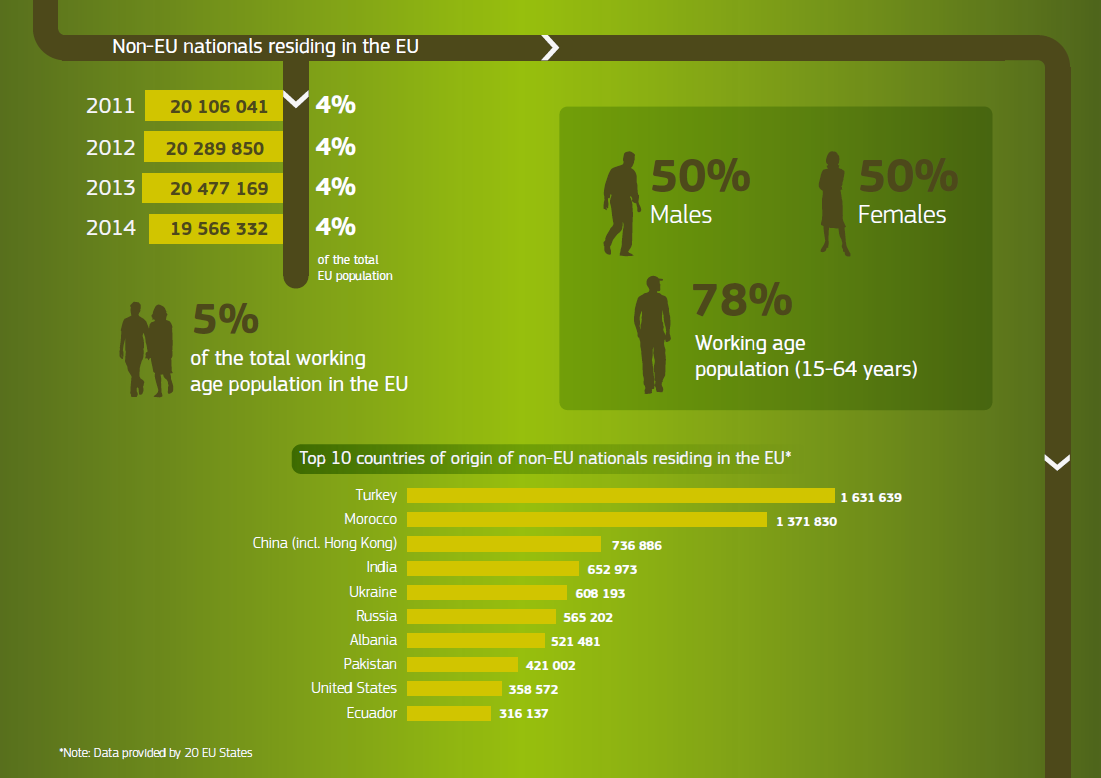 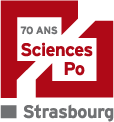 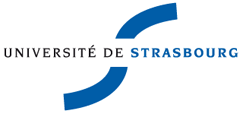 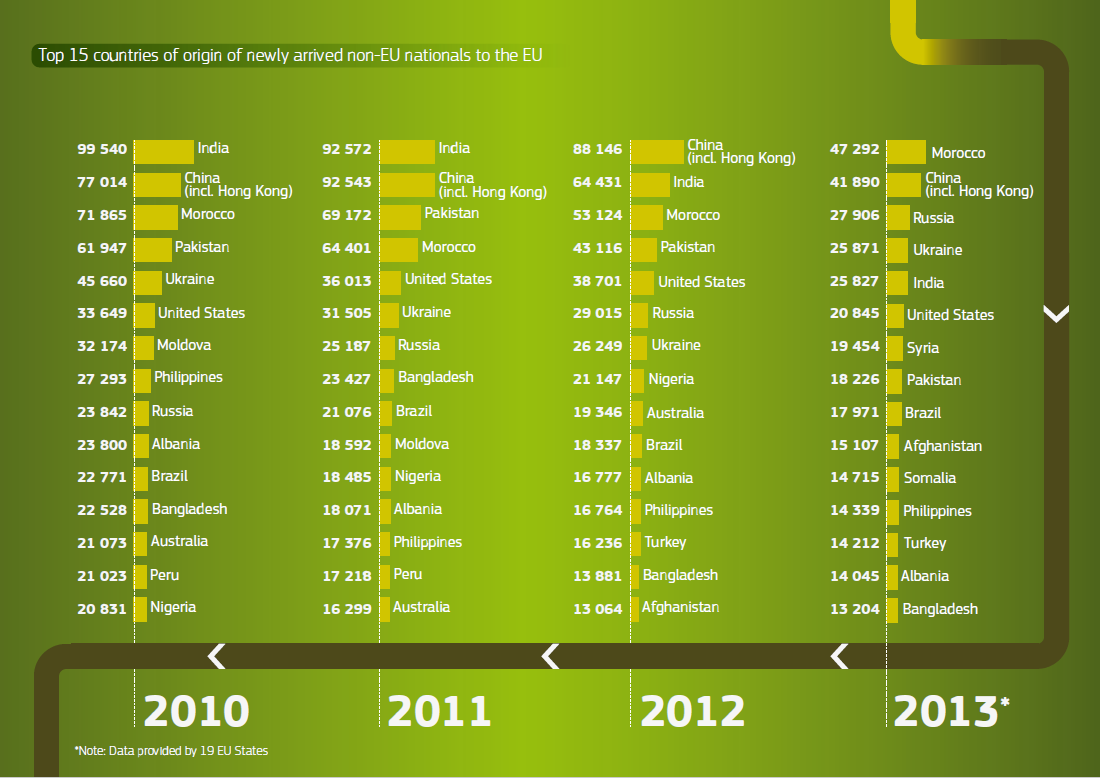 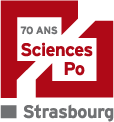 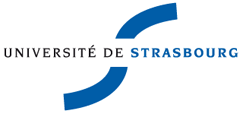 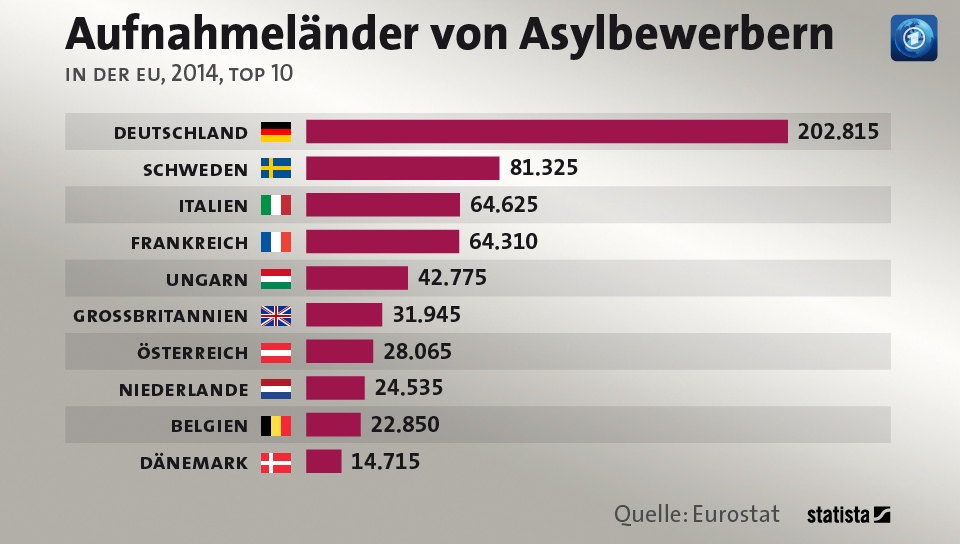 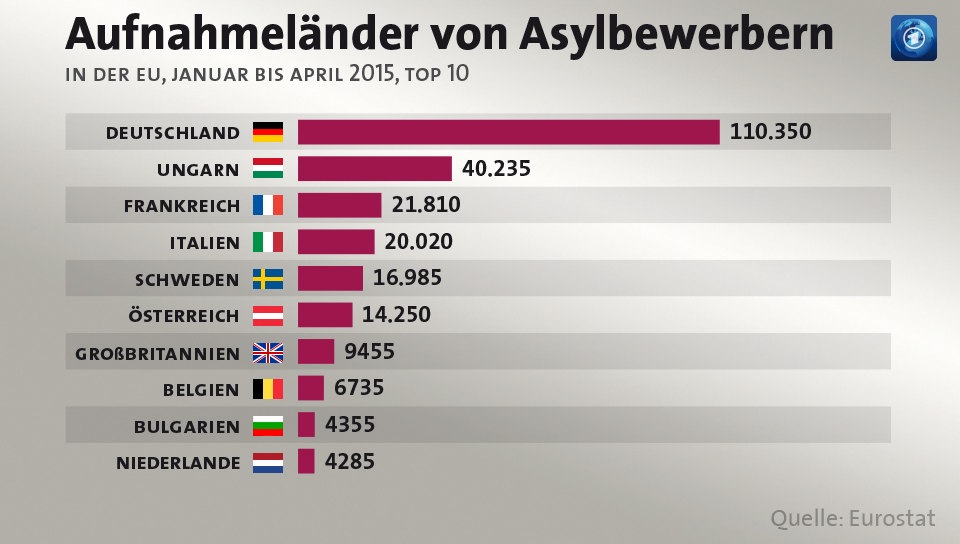 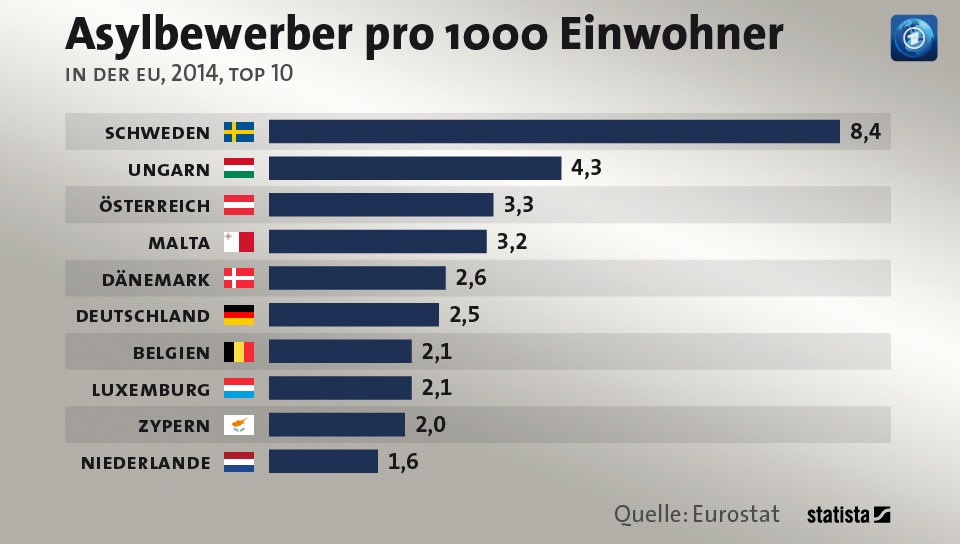 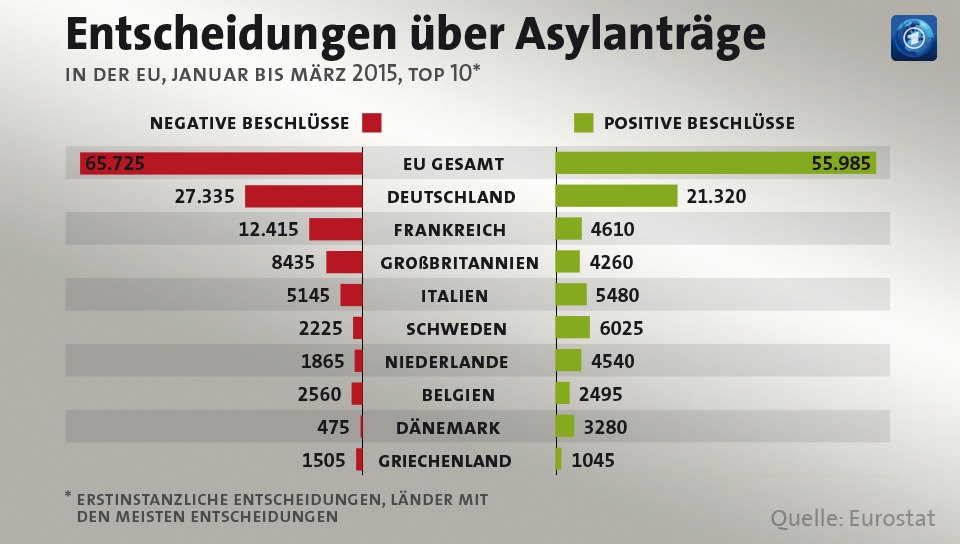 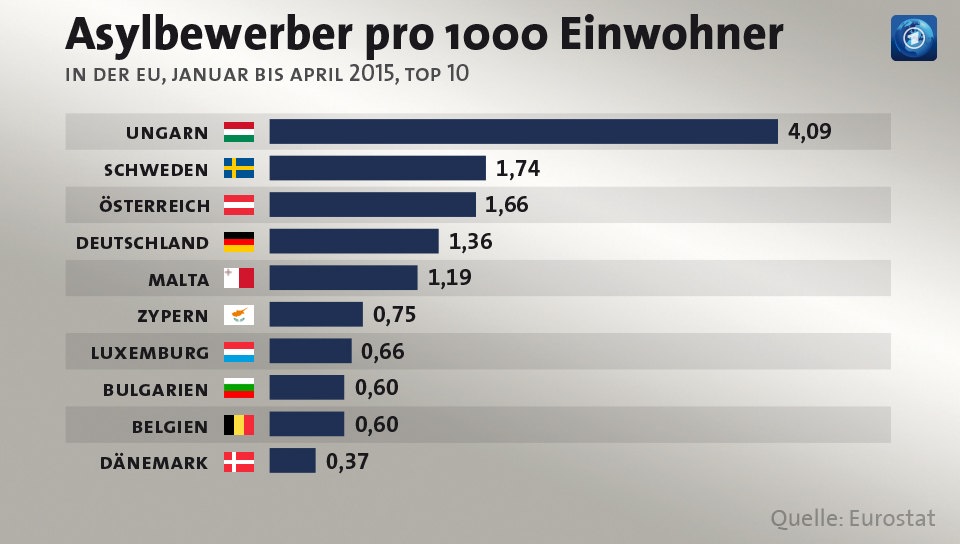 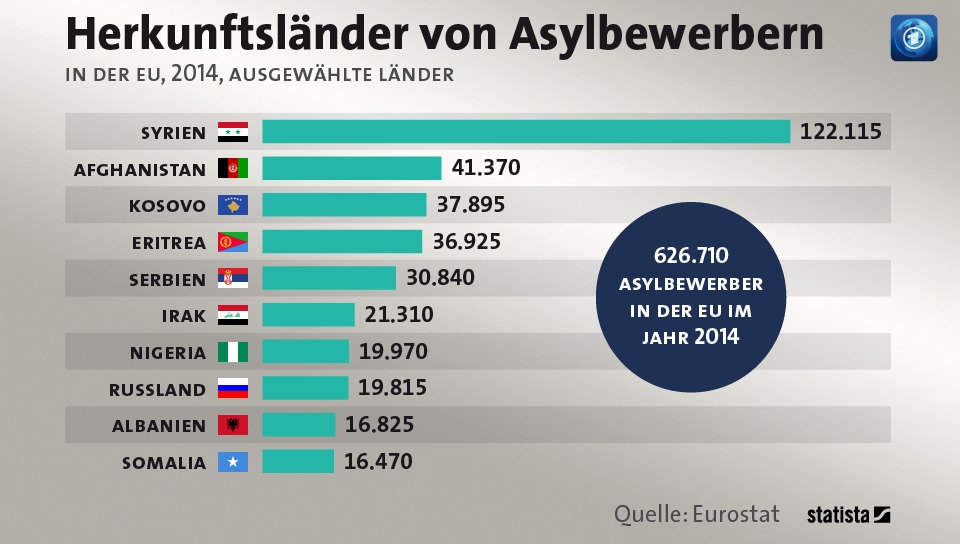 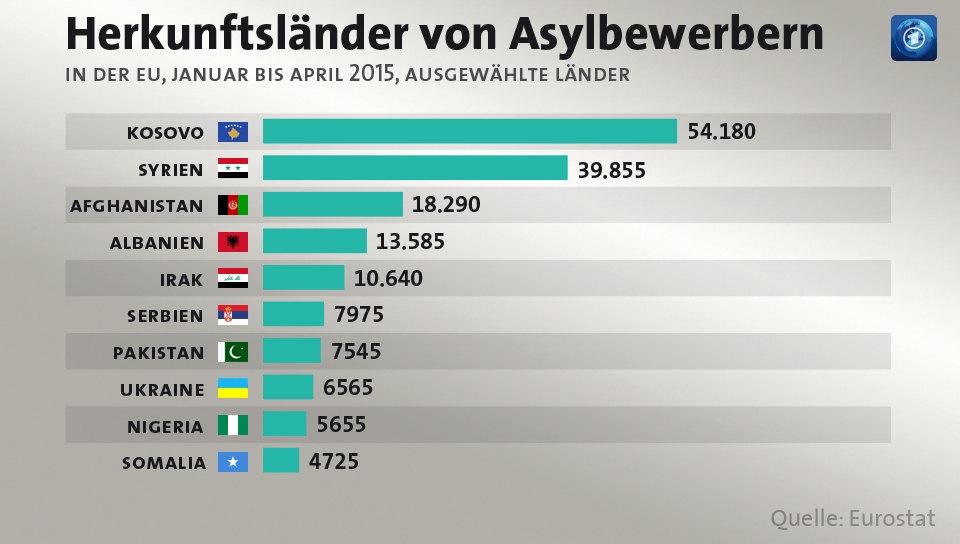 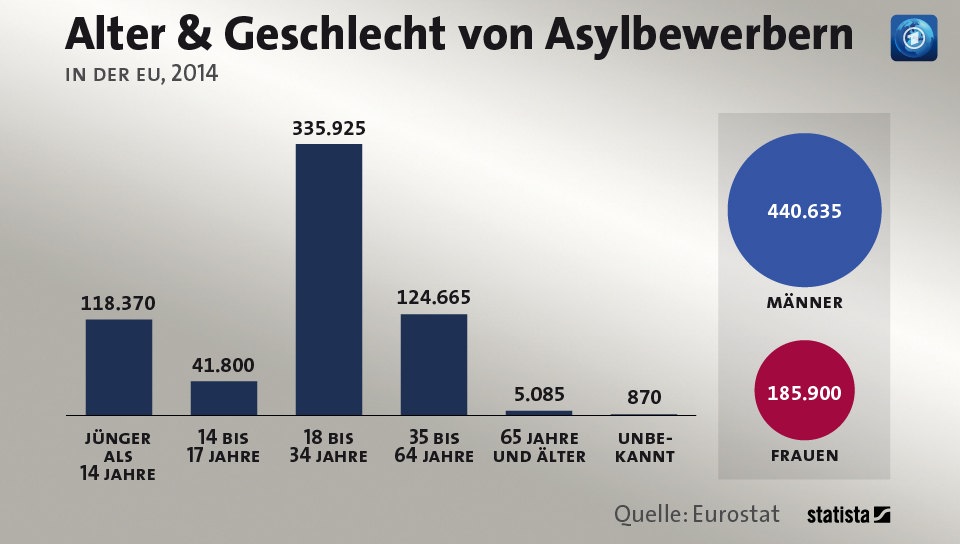 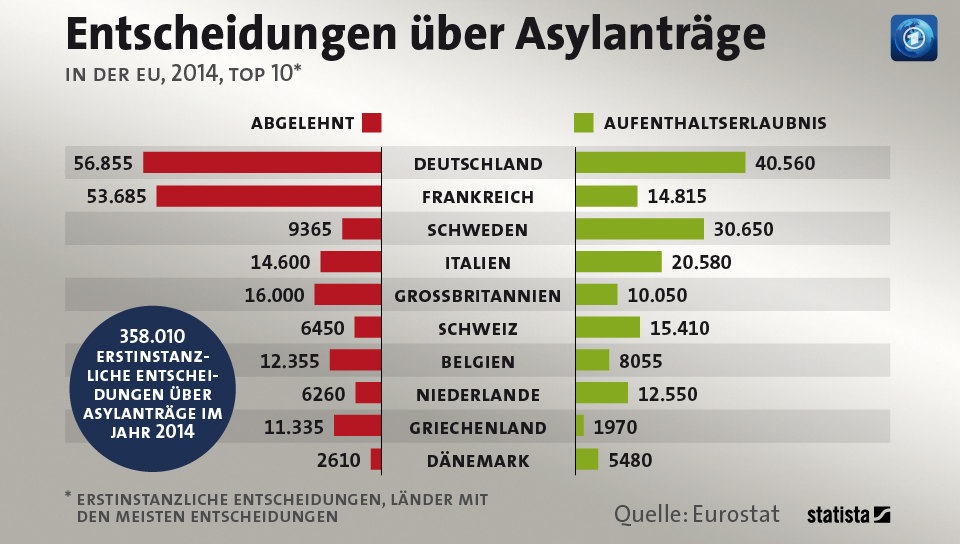 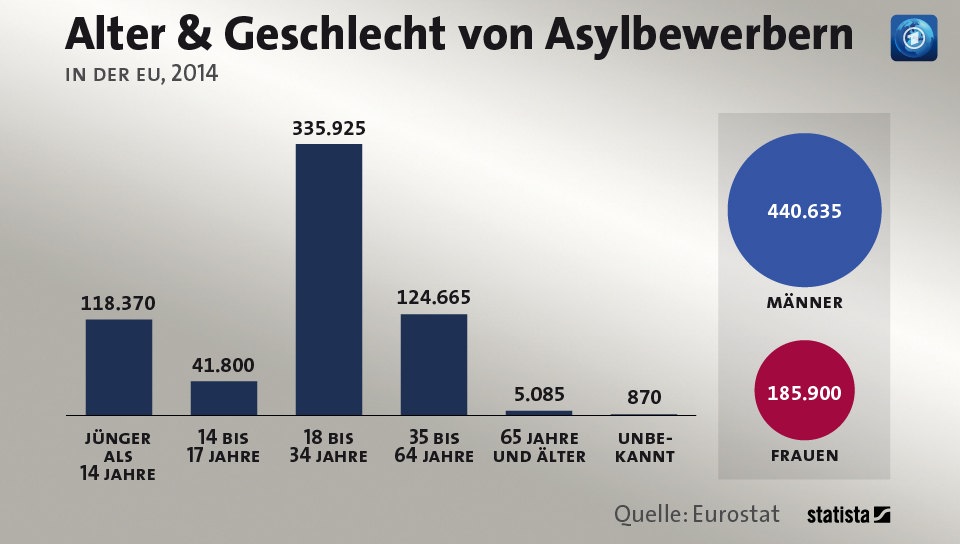 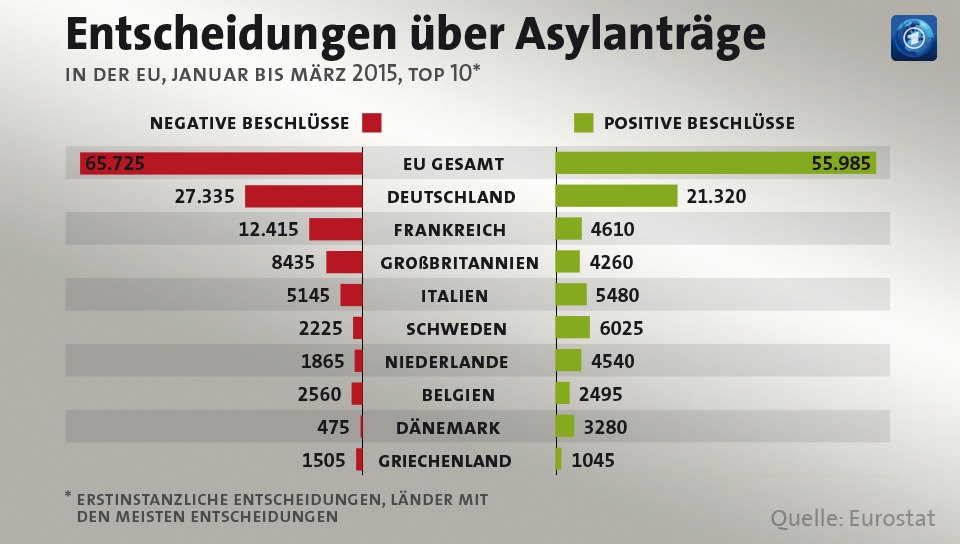 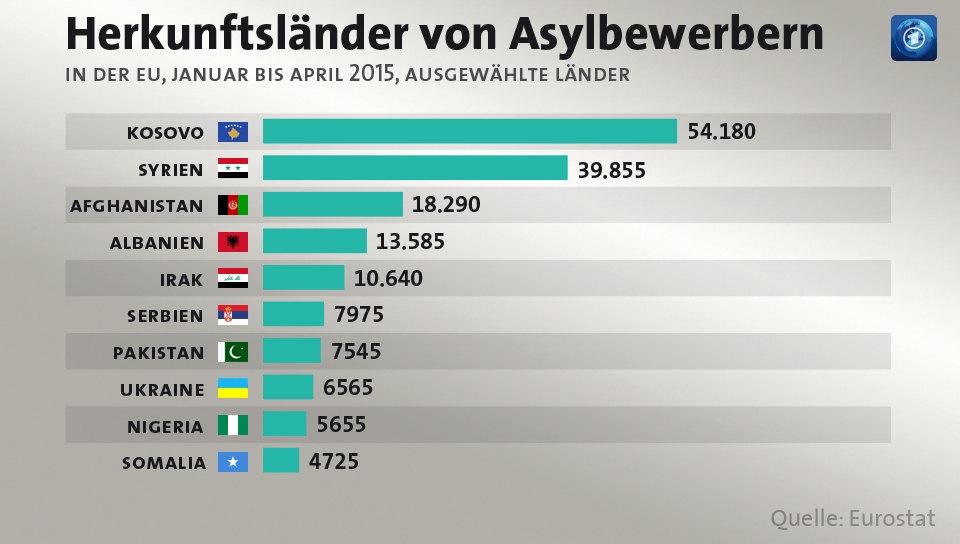 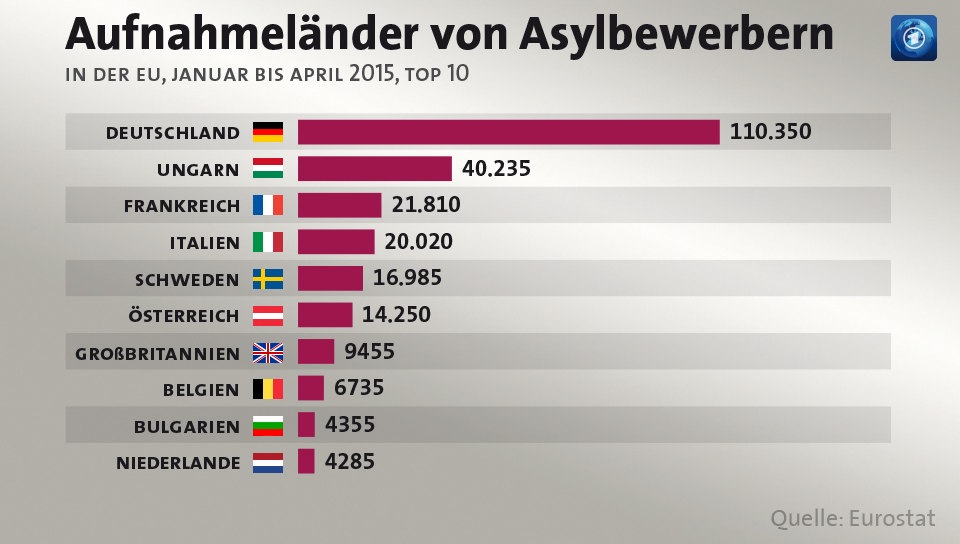 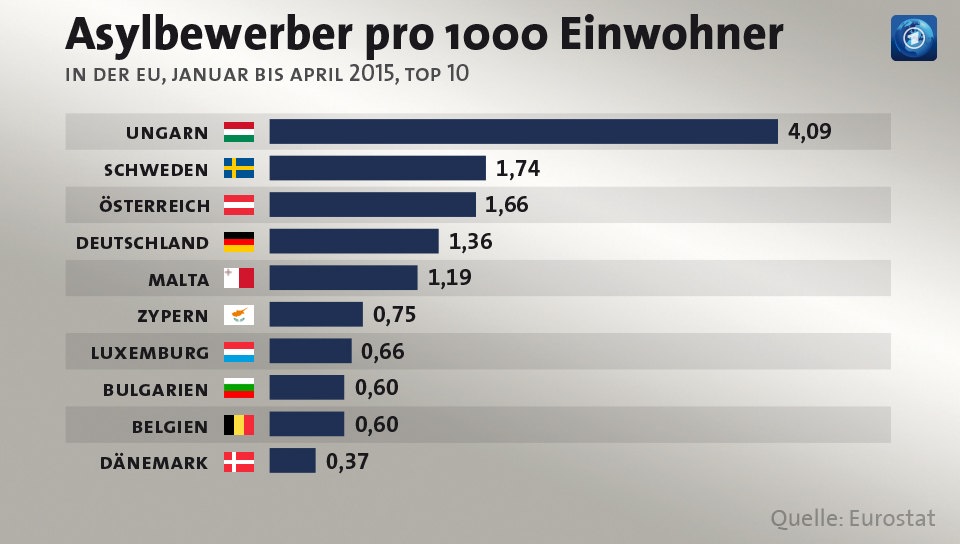 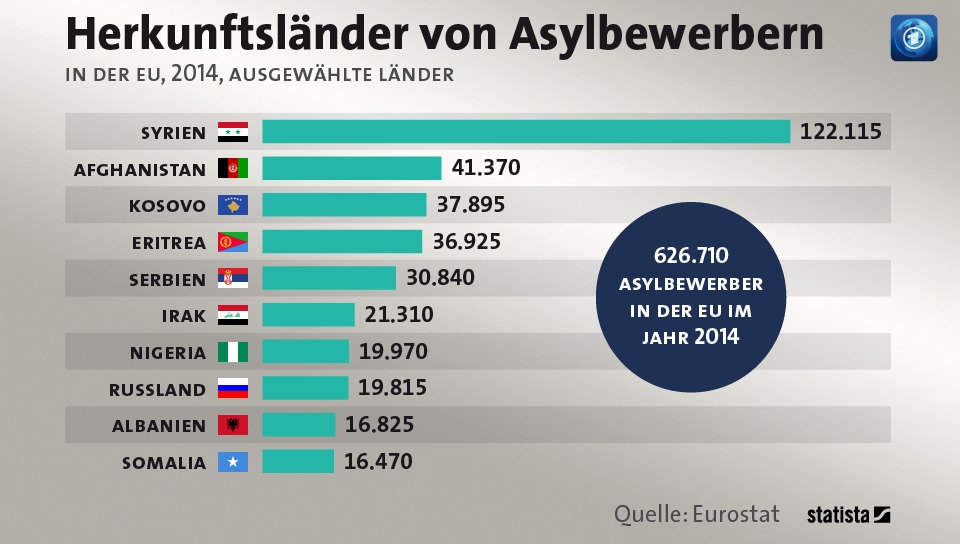 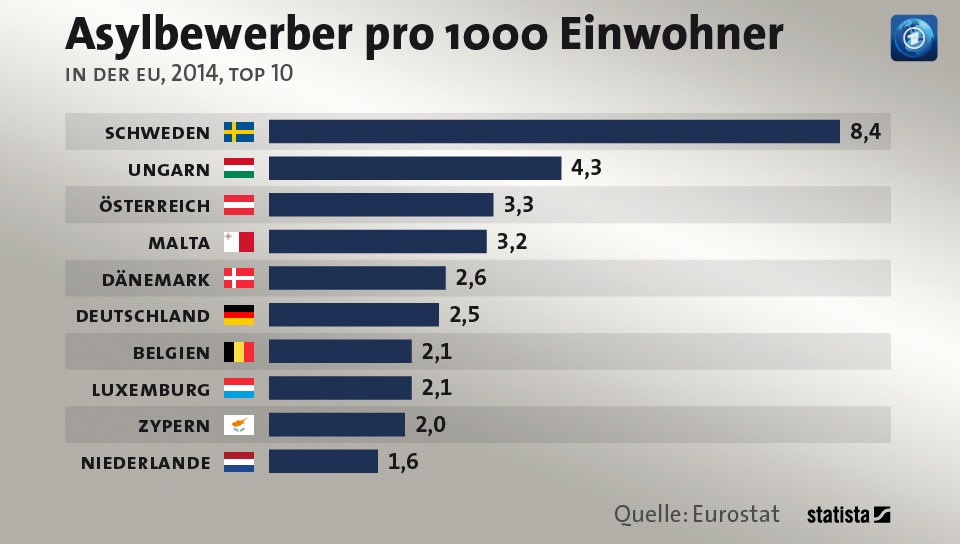 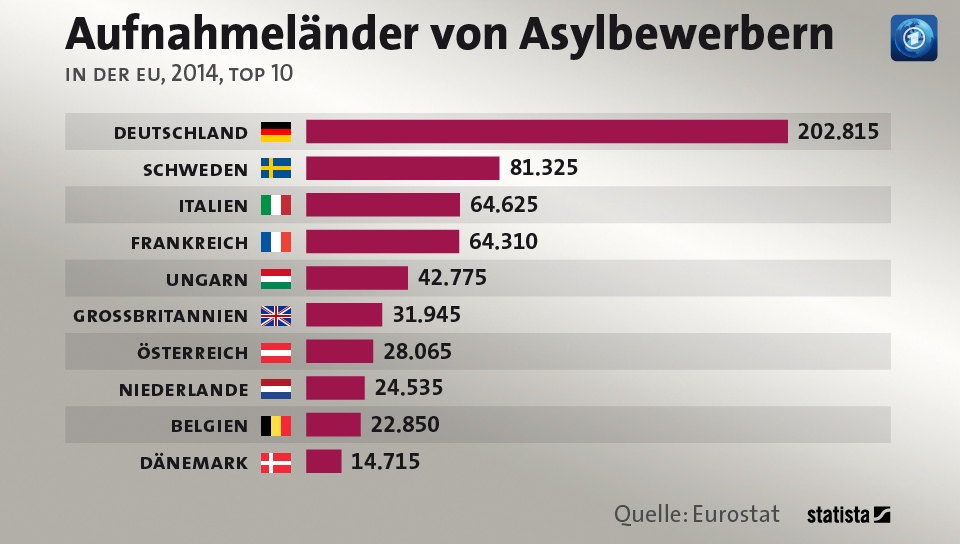 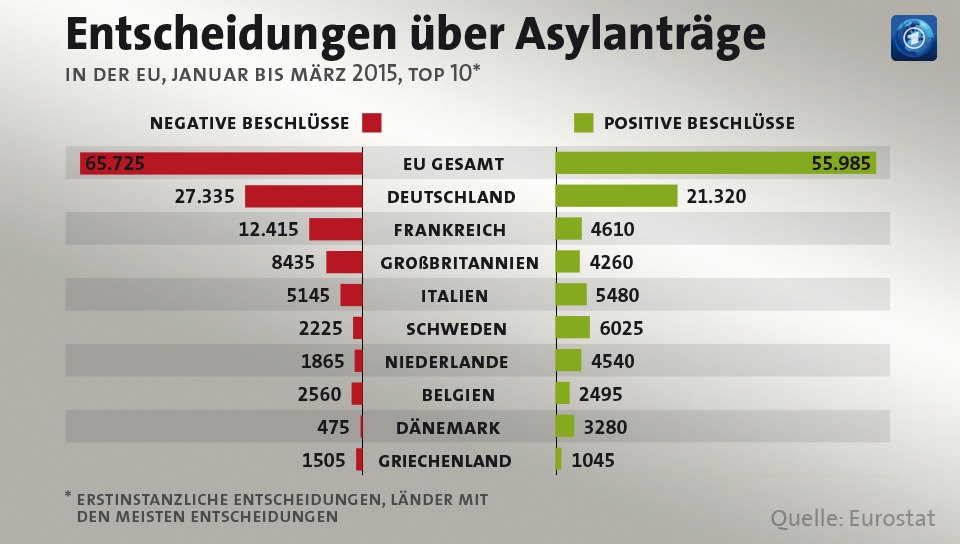 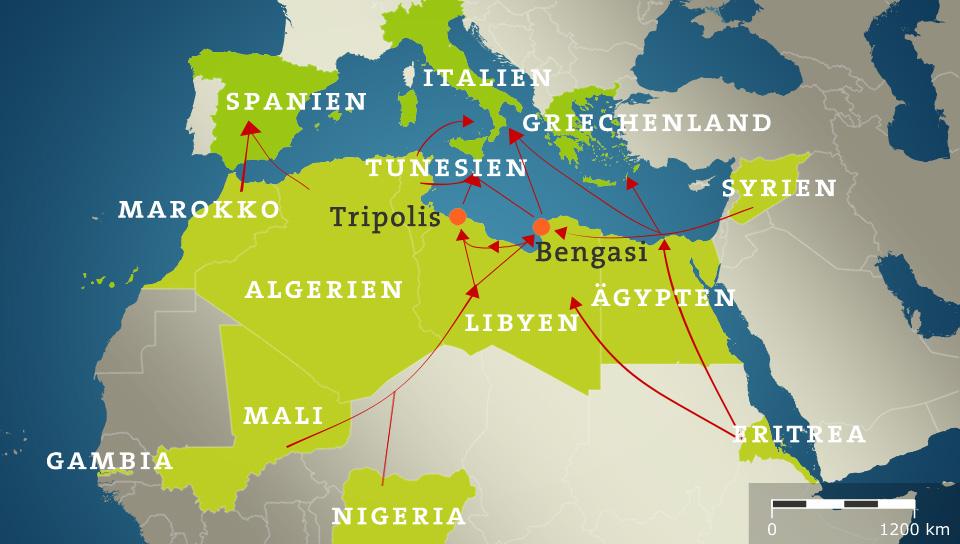 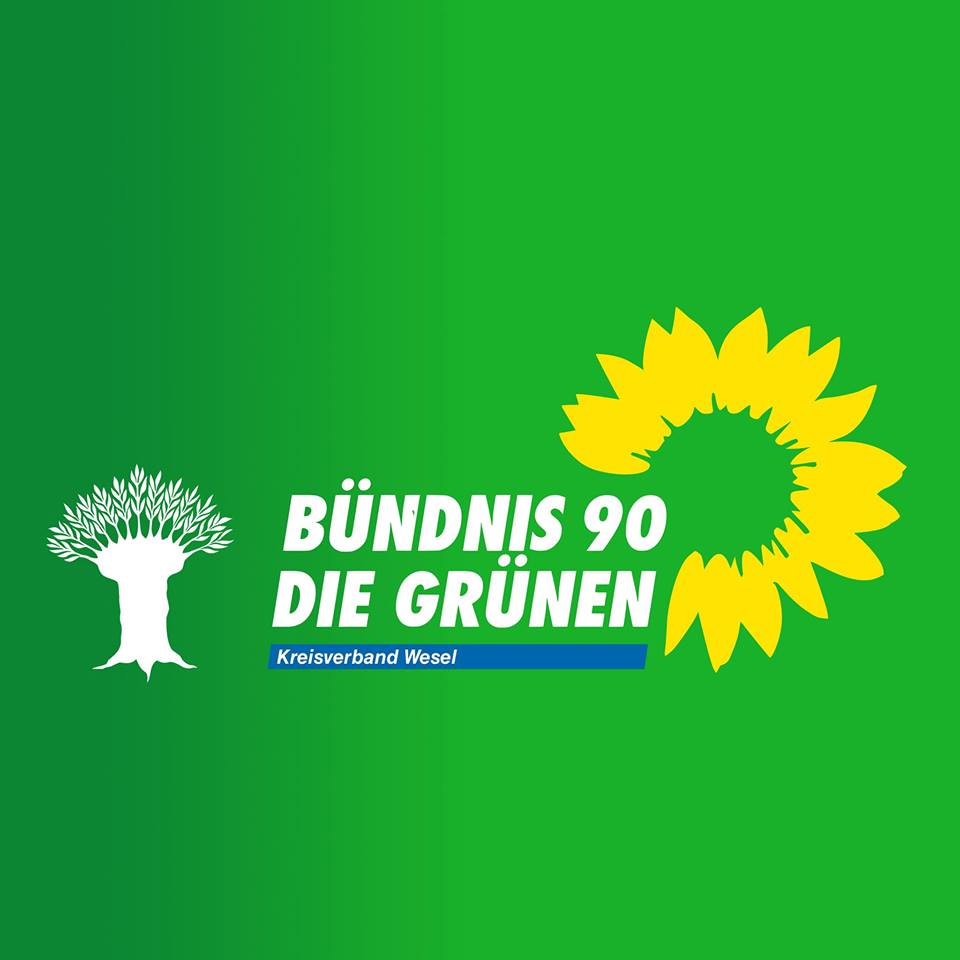 Additional Information
– 03/11/2004 - Bombs on commuter trains  in Madrid– 07/07/2005 - Three subway trains and a bus in London – 22/07/2011 - Anders Behring Breivik in Oslo– 02/11/2011 - Charlie Hebdo firebombed in Paris– in 03/2012 - A gunman in Toulouse– 07/01/2015 - Charlie Hebdo massacre in Paris – 22/05/2015 - Lee Rigby in London– 24/05/2015 - Jewish Museum in Brussels – 22/08/2015 -Train from Amsterdam to Paris– 14/11/2015 - Terror Act in Paris